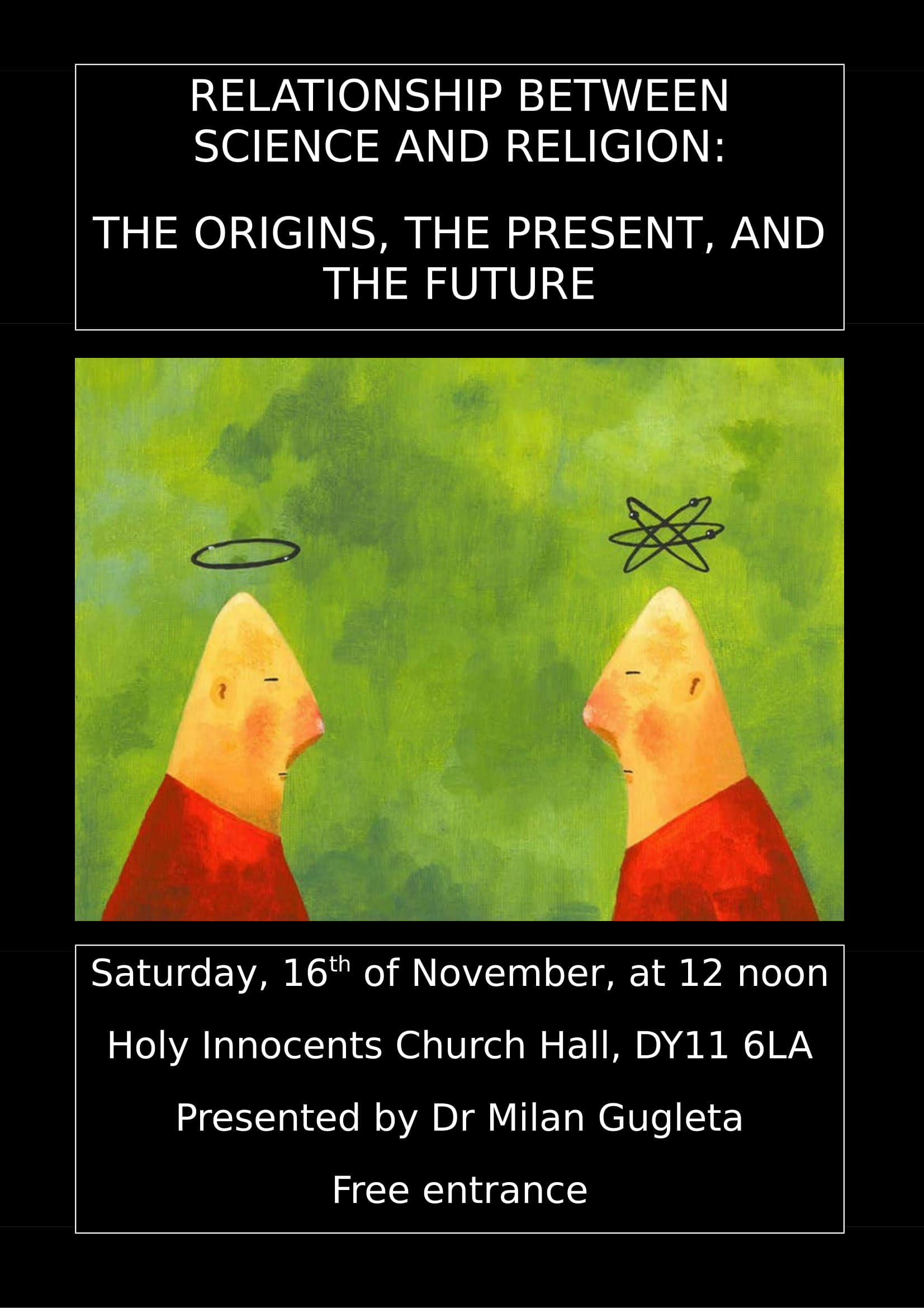 Please view as slideshow to enjoy timed slides with audio presentation. Thank you.
NOTE: If prompted, please “enable editing”.
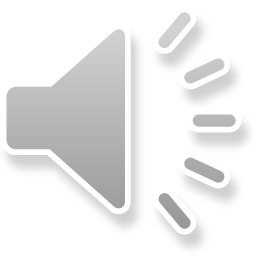 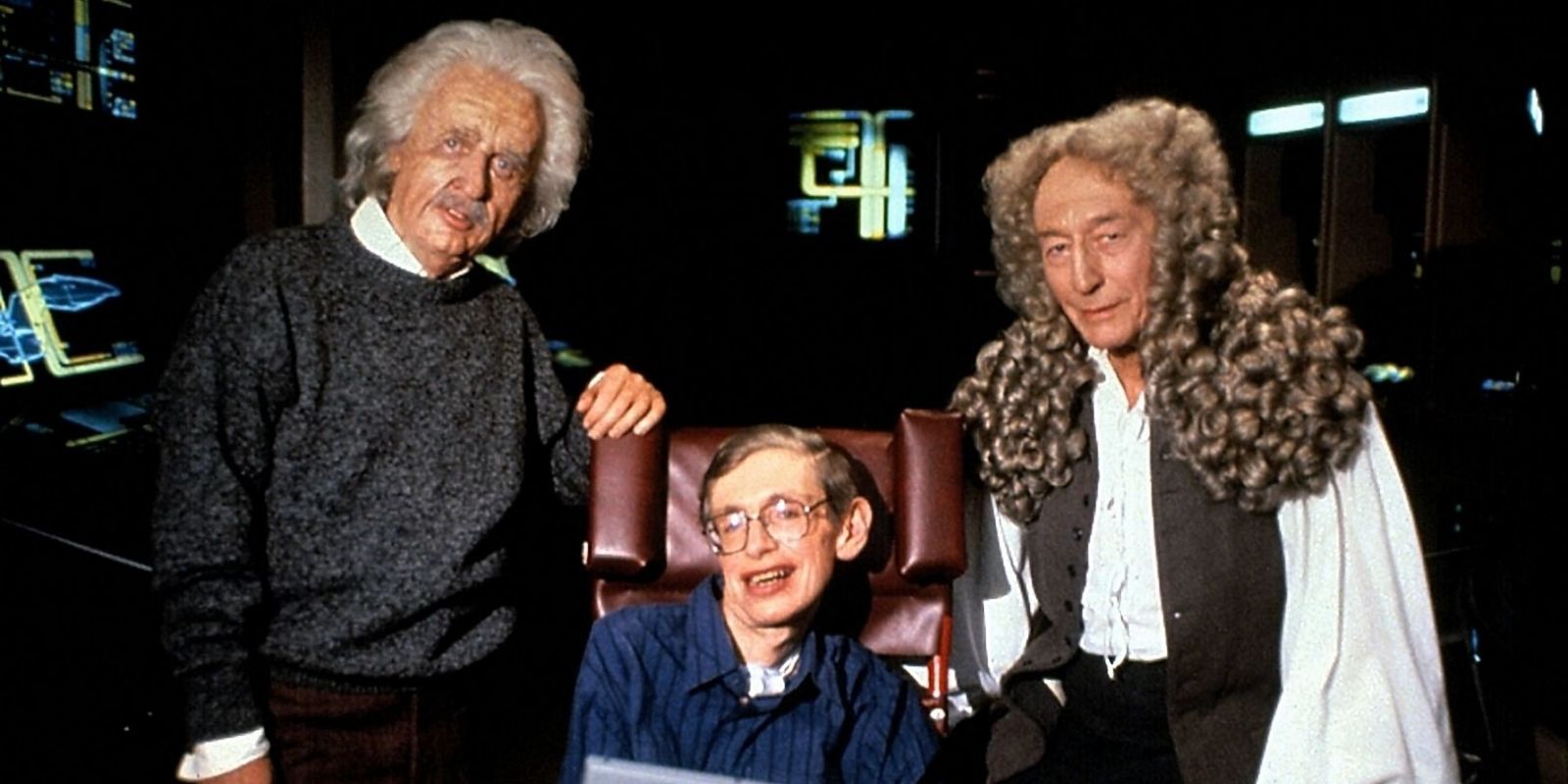 Theistic Science
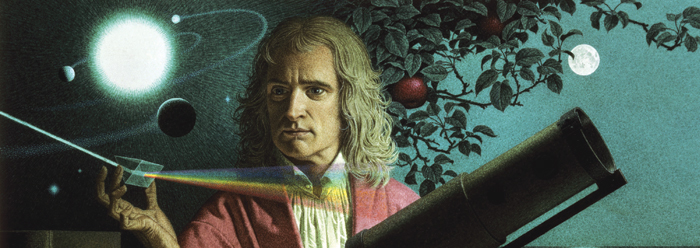 2060
Agnostic Science
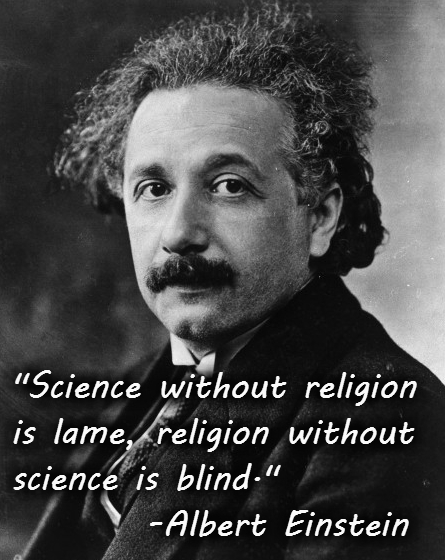 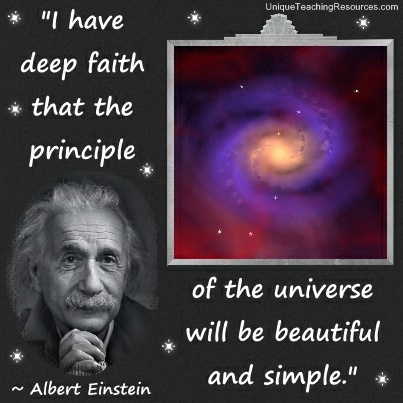 Atheistic Science
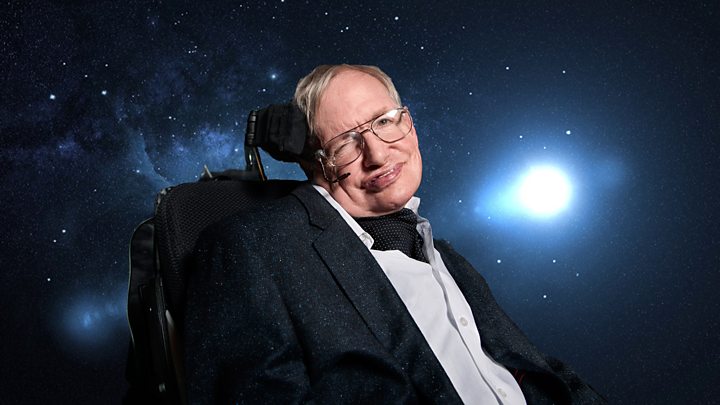 In the beginning… there was nothing
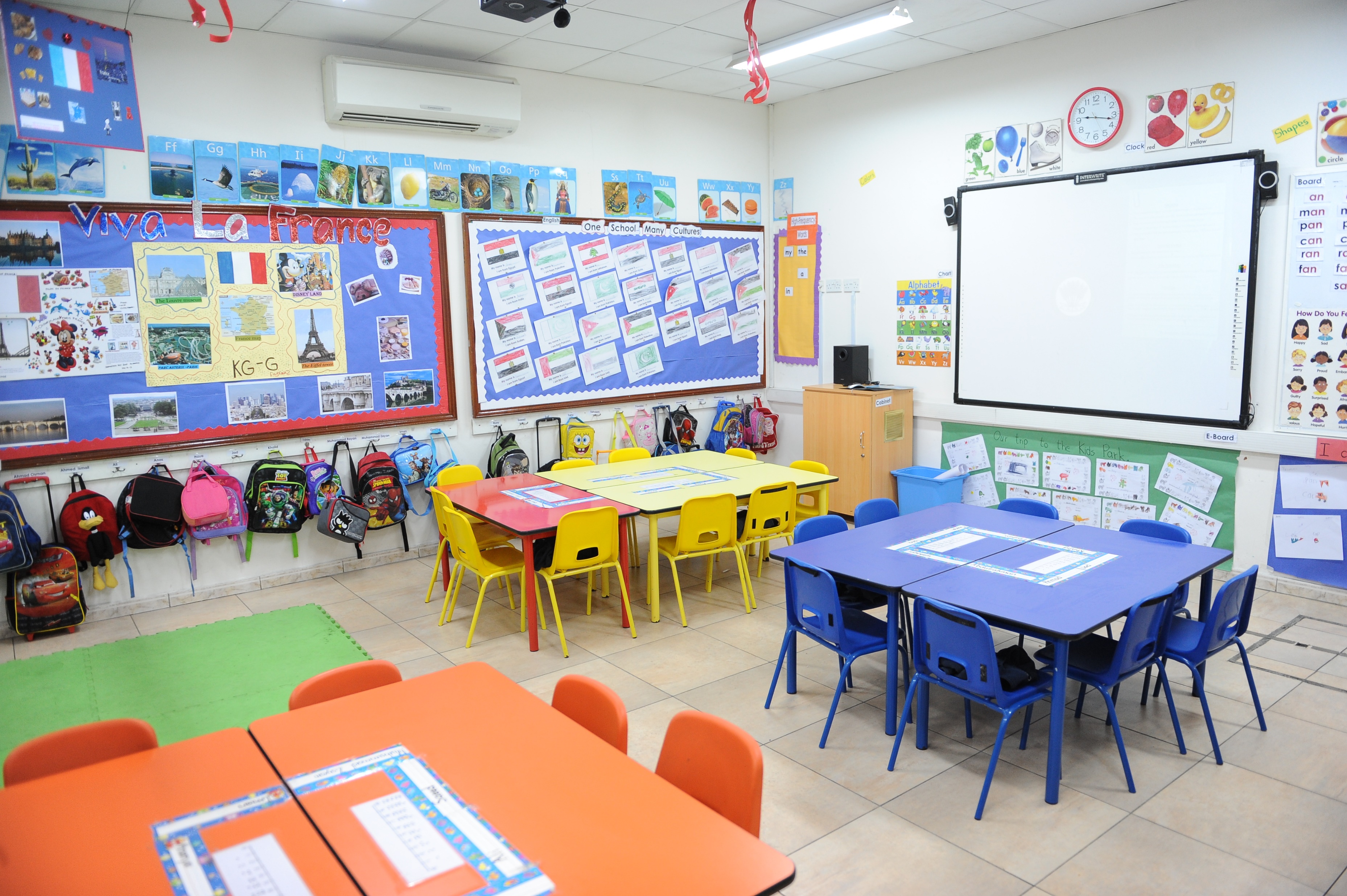 Statements of Faith (not fact):
‘In the beginning there was nothing…’
Brian Cox


‘In the beginning God…’
Genesis
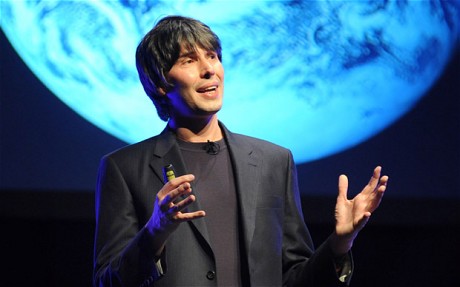 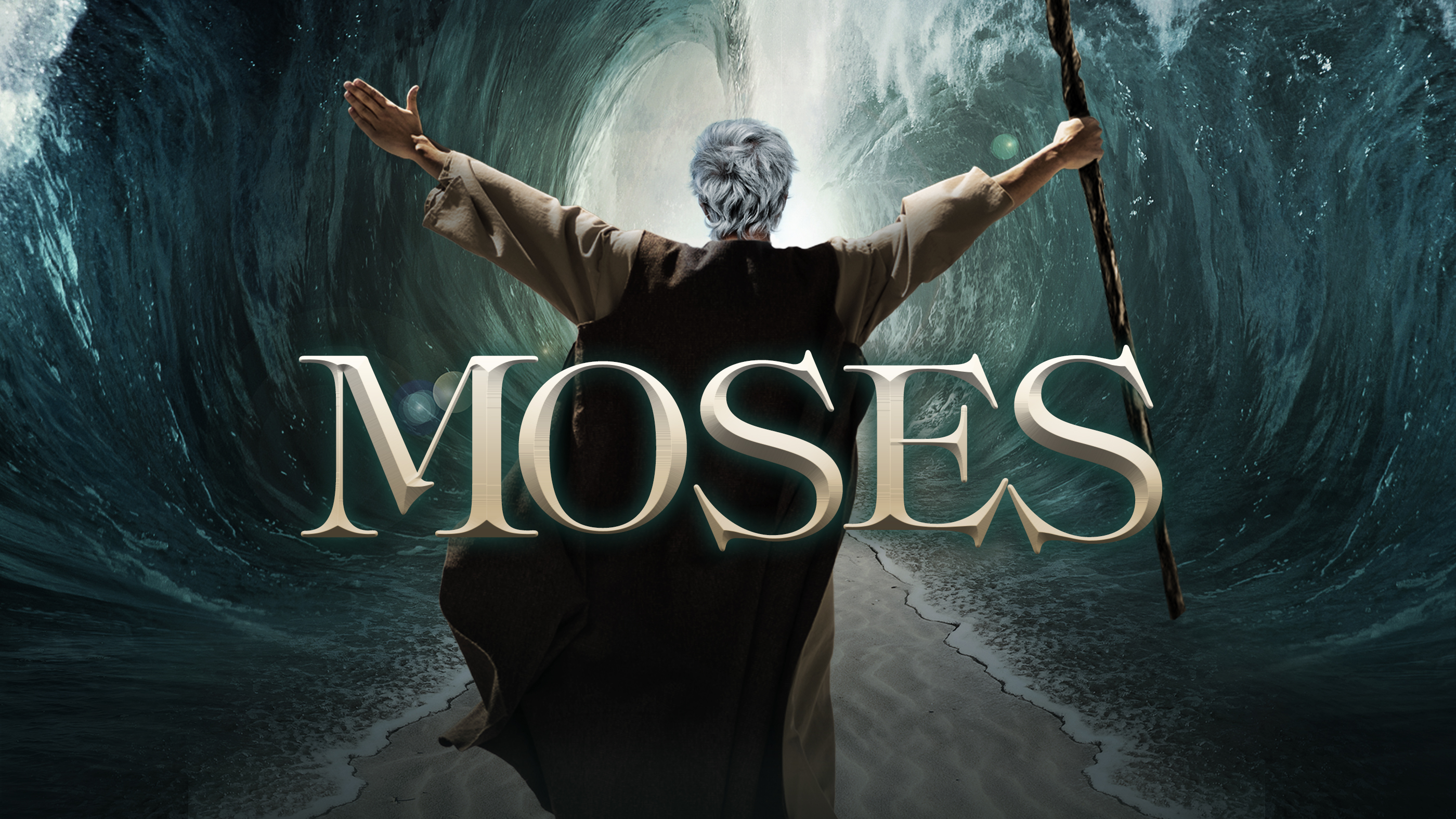 Statements of Faith (not fact):
‘In the beginning there was nothing…’
Underlying principle: something came from nothing


‘In the beginning God…’
Underlying principle: something came from something
Agnostic Science
Theistic Science
Atheistic Science
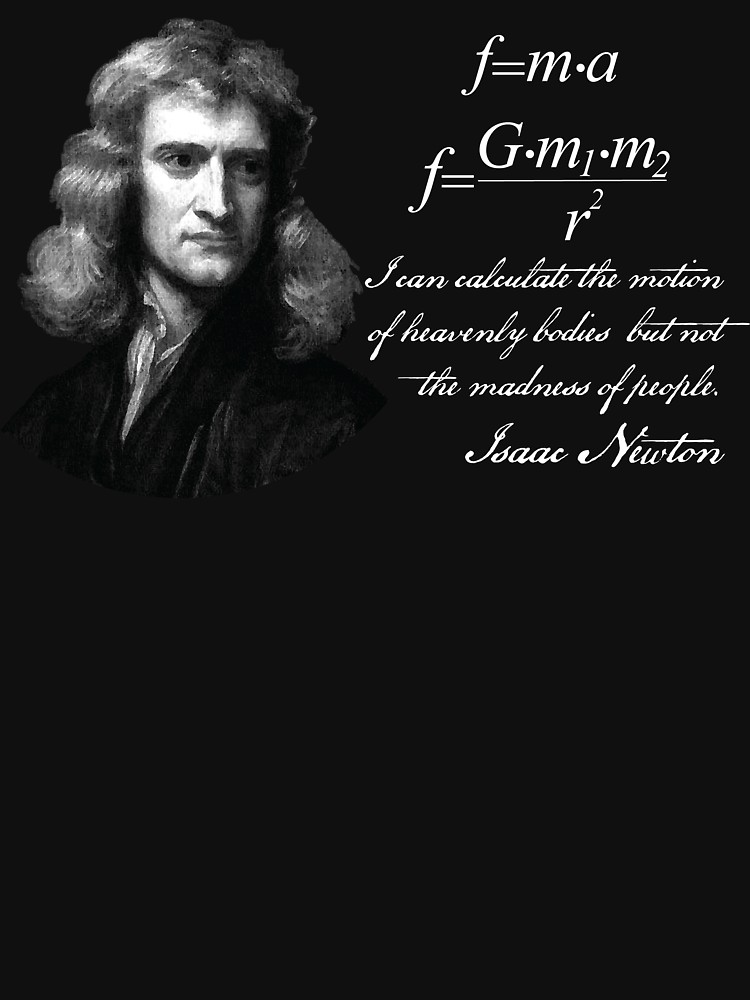 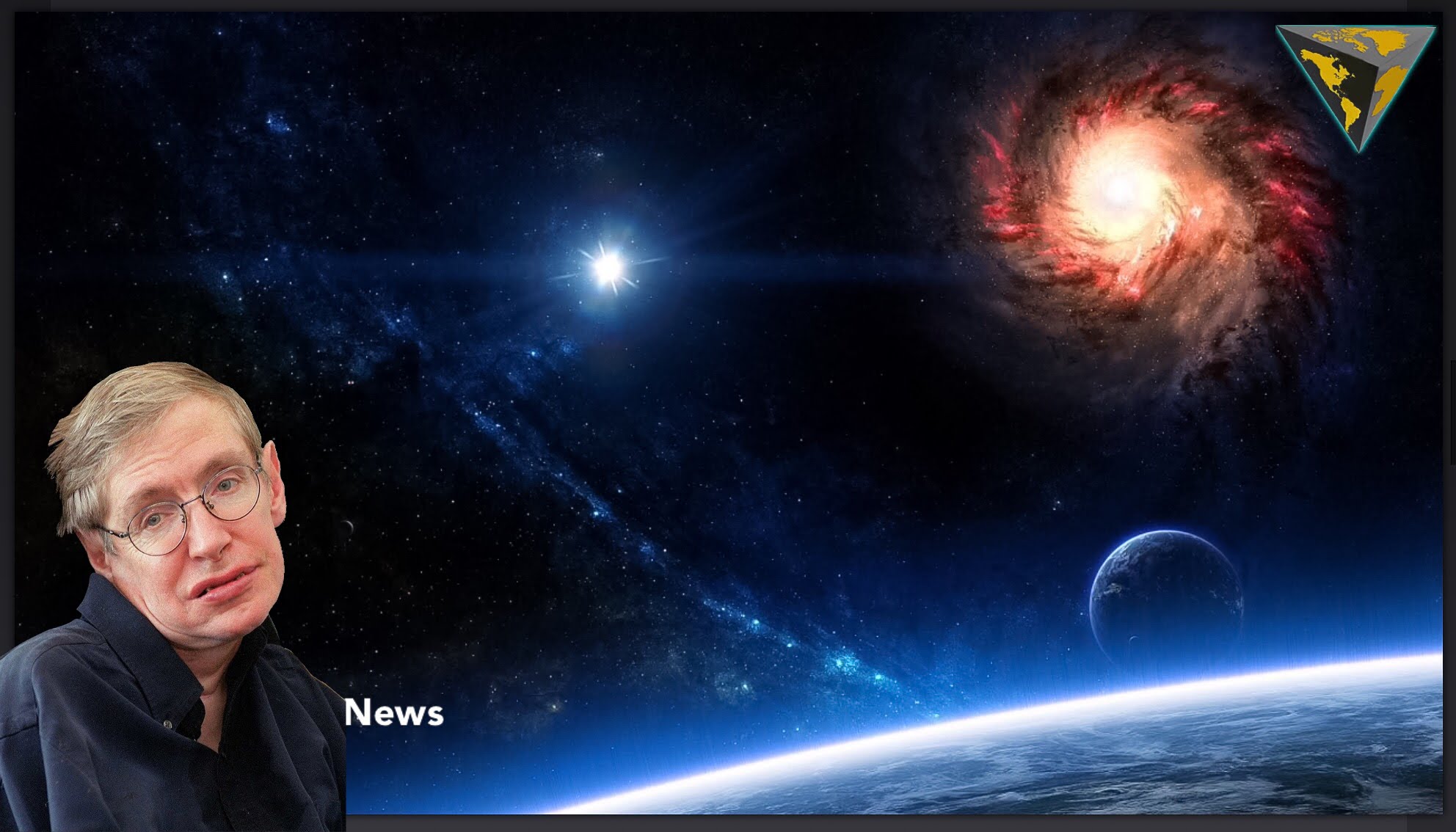 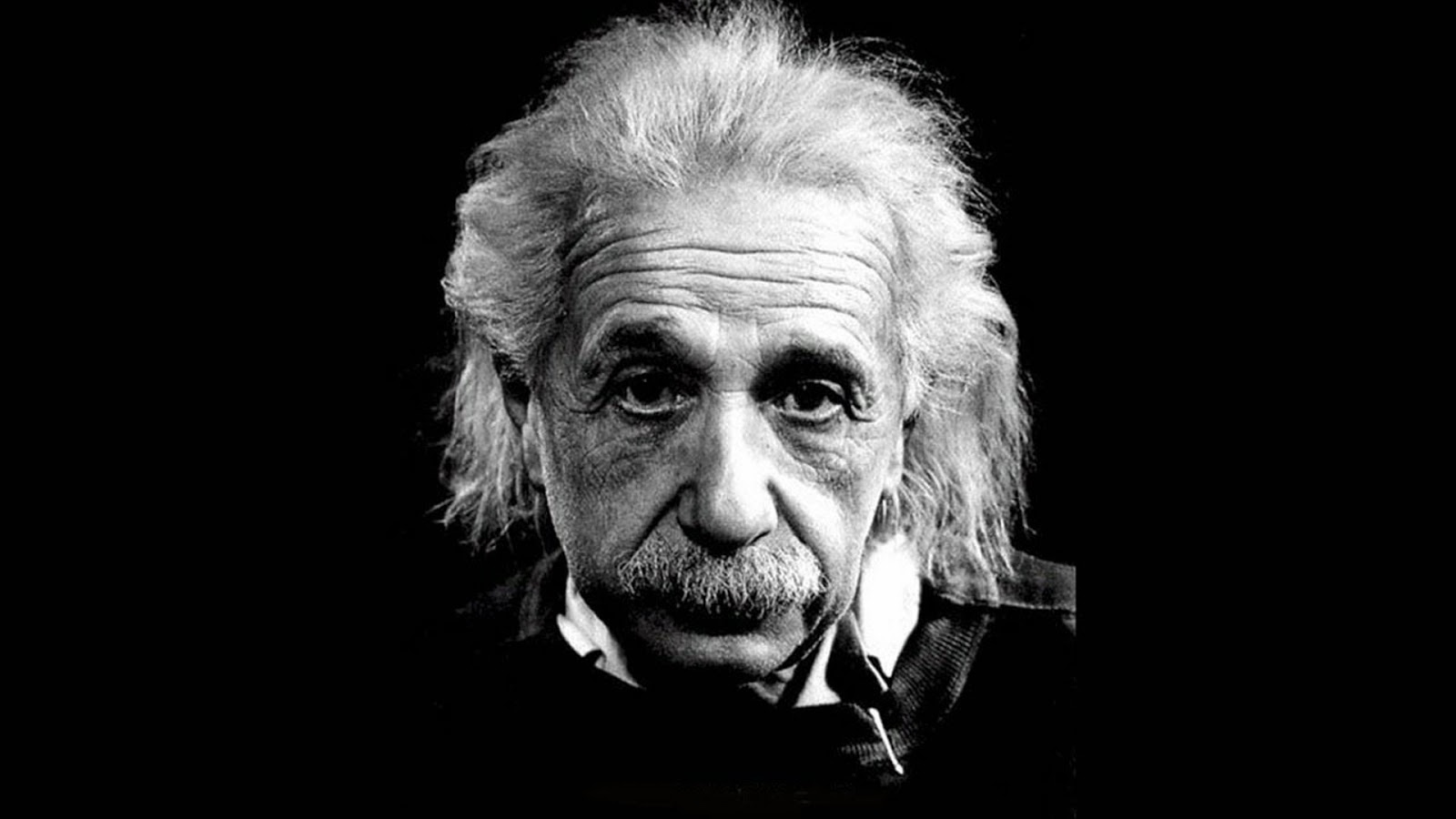 Agnostic Science
Theistic Science
Atheistic Science
God as                non-personal ‘Mind/Being’
God as ‘Person’
God does not exist
All based on belief rather than evidence
Agnostic Science
Theistic Science
Atheistic Science
God as                non-personal ‘Mind/Being’
God as ‘Person’
God does not exist
‘spirit’ religion
‘spirit & matter’ religion
‘matter’ religion
What is the ultimate nature of reality (our eternal destiny)?

Spirit
Spirit & Matter
Matter

   Each of these 3 give a different perspective on origins, and then follow a logical narrative/story to the end
Spirit
Spirit & Matter
Matter
Spirit
Spirit & Matter
Matter
‘spiritism’
‘intermingled’
‘materialism’
Spirit
Spirit & Matter
Matter
‘spiritism’
‘intermingled’
‘materialism’
Matter was created at the beginning; spirit/mind does not exist, only brain
spirit/mind is eternal – no beginning and no end
Both spirit/mind and matter were created in the beginning – not eternal
Spirit
Spirit & Matter
Matter
‘spiritism’
‘intermingled’
‘materialism’
Matter was created at the beginning; spirit/mind does not exist, only brain
spirit/mind is eternal – no beginning and no end
Both spirit/mind and matter were created in the beginning – not eternal
Purpose of life – to escape from the prison of body/matter and release the spirit into a non-material, non-personal realm
Purpose of life – to relate to a personal God
No purpose to life
Spirit
Spirit & Matter
Matter
‘spiritism’
‘intermingled’
‘materialism’
Matter was created at the beginning; spirit/mind does not exist, only brain
spirit/mind is eternal – no beginning and no end
Both spirit/mind and matter were created in the beginning – not eternal
Purpose of life – to escape from the prison of body/matter and release the spirit into a non-material, non-personal realm
Purpose of life – to relate to a personal God
No purpose to life
Physical death – followed by judgment and physical resurrection – the person is still there
Physical death – end of the person – when the brain dies only decomposed molecules and atoms are left
Physical death – end of the person; spirit/soul fuses into the eternal, impersonal mind/being
Spirit
Spirit & Matter
Matter
‘spiritism’
‘intermingled’
‘materialism’
Matter was created at the beginning; spirit/mind does not exist, only brain
spirit/mind is eternal – no beginning and no end
Both spirit/mind and matter were created in the beginning – not eternal
All 3 perspectives are based on faith rather than evidence
Purpose of life – to escape from the prison of body/matter and release the spirit into a non-material, non-personal realm
Purpose of life – to relate to a personal God
No purpose to life
Physical death – followed by judgment and physical resurrection – the person is still there
Physical death – end of the person – when the brain dies only decomposed molecules and atoms are left
Physical death – end of the person; spirit/soul fuses into the eternal, impersonal mind/being
Spirit
Spirit & Matter
Matter
‘spiritism’
‘intermingled’
‘materialism’
Matter was created at the beginning; spirit/mind does not exist, only brain
spirit/mind is eternal – no beginning and no end
Both spirit/mind and matter were created in the beginning – not eternal
No evidence regarding the origins, beginning; no eye-witnesses; everything is primordial, prehistoric, and non verifiable
Purpose of life – to escape from the prison of body/matter and release the spirit into a non-material, non-personal realm
No purpose to life
Purpose of life – to relate to a personal God
Physical death – followed by judgment and physical resurrection – the person is still there
Physical death – end of the person – when the brain dies only decomposed molecules and atoms are left
Physical death – end of the person; spirit/soul fuses into the eternal, impersonal mind/being
Spirit
Spirit & Matter
Matter
‘spiritism’
‘intermingled’
‘materialism’
Matter was created at the beginning; spirit/mind does not exist, only brain
spirit/mind is eternal – no beginning and no end
Both spirit/mind and matter were created in the beginning – not eternal
Is there any other kind of evidence suggesting that any of these perspectives may be true?
Purpose of life – to escape from the prison of body/matter and release the spirit into a non-material, non-personal realm
Purpose of life – to relate to a personal God
No purpose to life
Physical death – followed by judgment and physical resurrection – the person is still there
Physical death – end of the person – when the brain dies only decomposed molecules and atoms are left
Physical death – end of the person; spirit/soul fuses into the eternal, impersonal mind/being
Spirit
Spirit & Matter
Matter
‘spiritism’
‘intermingled’
‘materialism’
Matter was created at the beginning; spirit/mind does not exist, only brain
spirit/mind is eternal – no beginning and no end
Both spirit/mind and matter were created in the beginning – not eternal
There is only one instance where there is some historical, verifiable evidence; not regarding the beginning of life but the end of life
Purpose of life – to escape from the prison of body/matter and liberate the spirit into a non-material, non-personal realm
Purpose of life – to live in a body and relate to a personal God
No purpose to life
Physical death – followed by judgment and physical resurrection – the person is still there
Physical death – end of the person – when the brain dies only decomposed molecules and atoms are left
Physical death – end of the person; spirit/soul fuses into the eternal, impersonal mind/being
Spirit
Spirit & Matter
Matter
‘spiritism’
‘intermingled’
‘materialism’
Matter was created at the beginning; spirit/mind does not exist, only brain
spirit/mind is eternal – no beginning and no end
Both spirit/mind and matter were created in the beginning – not eternal
Purpose of life – to enjoy life in a body within the context of God’s will; to relate to others, and to relate to a personal God
Purpose of life – to escape from the prison of body/matter and liberate the spirit into a non-material, non-personal realm
No purpose to life
Physical death – followed by physical resurrection – the person is still there
Physical death – end of the person – when the brain dies only decomposed molecules and atoms are left
Physical death – end of the person; spirit/soul fuses into the eternal, impersonal mind/being
Spirit
Spirit & Matter
Matter
‘spiritism’
‘intermingled’
Marx is gone



Lenin is gone
‘materialism’
Buddha is gone



Einstein is gone
Matter was created at the beginning; spirit/mind does not exist, only brain
spirit/mind is eternal – no beginning and no end
Both spirit/mind and matter were created in the beginning – not eternal
Purpose of life – to enjoy life in a body within the context of God’s will; to relate to others, and to relate to a personal God
Purpose of life – to escape from the prison of body/matter and liberate the spirit into a non-material, non-personal realm
No purpose to life
Physical death – followed by physical resurrection – the person is still there
Physical death – end of the person – when the brain dies only decomposed molecules and atoms are left
Physical death – end of the person; spirit/soul fuses into the eternal, impersonal mind/being
Spirit
Spirit & Matter
Matter
Rabbis are gone

Mohammad is gone
‘spiritism’
‘intermingled’
Marx is gone



Lenin is gone
‘materialism’
Buddha is gone



Einstein is gone
Matter was created at the beginning; spirit/mind does not exist, only brain
spirit/mind is eternal – no beginning and no end
Both spirit/mind and matter were created in the beginning – not eternal
Purpose of life – to escape from the prison of body/matter and liberate the spirit into a non-material, non-personal realm
Purpose of life – to live in a body and relate to a personal God
No purpose to life
Physical death – followed by physical resurrection – the person is still there
Physical death – end of the person – when the brain dies only decomposed molecules and atoms are left
Physical death – end of the person; spirit/soul fuses into the eternal, impersonal mind/being
There is only one person who gave some evidence regarding what happens after we die

  His claims are supported by the most attested ancient historical document, based on the accounts given by eyewitnesses, and written by eyewitnesses
"Many have undertaken to draw up an account of the things that have been fulfilled among us, just as they were handed down to us by those who from the first were eyewitnesses and servants of the word.  Therefore, since I myself have carefully investigated everything from the beginning, it seemed good also to me to write an orderly account for you, most excellent Theophilus, so that you may know the certainty of the things you have been taught."  (Luke 1:1-4)
New Testament Evidence
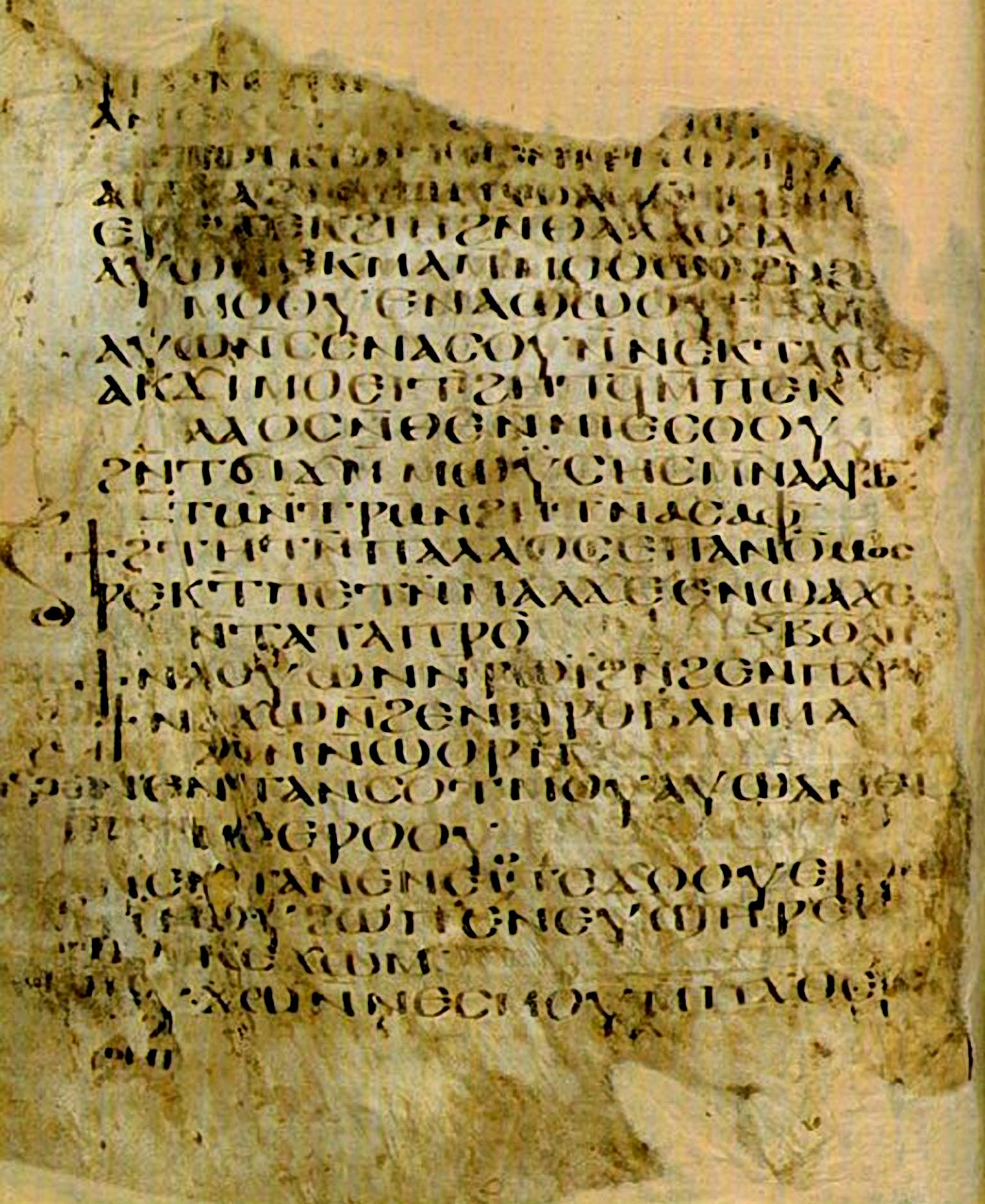 Parts of the New Testament have been preserved in more manuscripts than any other ancient work, having over 5,800 complete or fragmented Greek manuscripts, 10,000 Latin manuscripts and 9,300 manuscripts in various other ancient languages including Syriac, Slavic, Gothic, Ethiopic, Coptic and Armenian.
25000 +
Spirit
Spirit & Matter
Matter
‘spiritism’
‘intermingled’
‘materialism’
Matter was created at the beginning; spirit/mind does not exist, only brain
spirit/mind is eternal – no beginning and no end
Both spirit/mind and matter were created in the beginning – not eternal
Purpose of life – to enjoy life in a body within the context of God’s will; to relate to others, and to relate to a personal God
Purpose of life – to escape from the prison of body/matter and liberate the spirit into a non-material, non-personal realm
No purpose to life
Physical death – followed by physical resurrection – the person is still there
Physical death – end of the person – when the brain dies only decomposed molecules and atoms are left
Physical death – end of the person; spirit/soul fuses into the eternal, impersonal mind/being
‘Now, brothers, I want to remind you of the gospel I preached to you, which you received and on which you have taken your stand.
   By this gospel you are saved, if you hold firmly to the word I preached to you. Otherwise, you have believed in vain.
   For what I received I passed on to you as of first importance: that Christ died for our sins according to the Scriptures,
   that he was buried, that he was raised on the third day according to the Scriptures, and that he appeared to Peter, and then to the Twelve.
  After that, he appeared to more than five hundred of the brothers at the same time, most of whom are still living, though some have fallen asleep.’ 1 Corinthians 15:1-6